World Class Racewalking
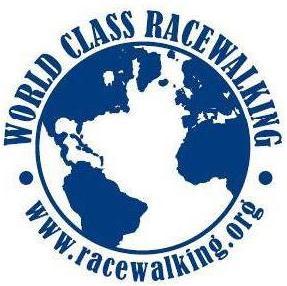 Racewalk Training 101
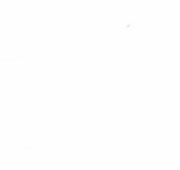 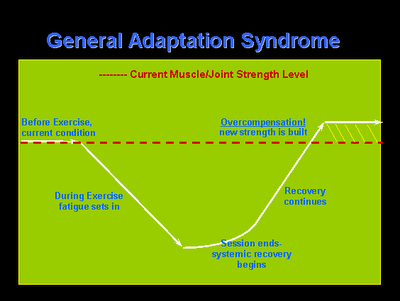 [Speaker Notes: All training is about breaking the body down slightly with training, then allowing it to rebuild and make itself stronger upon recovery from the damage.]
Successive cycles over time:
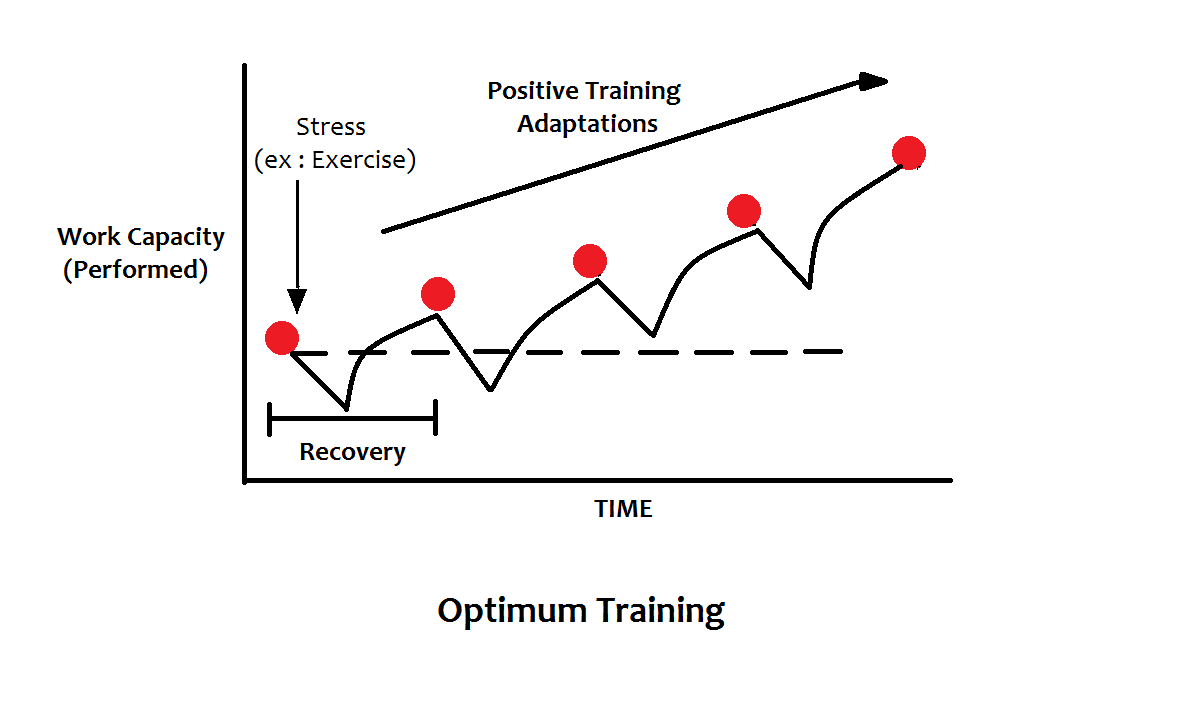 [Speaker Notes: Successive cycles of work, recovery and adaptation over time leads to increased fitness.]
This is:
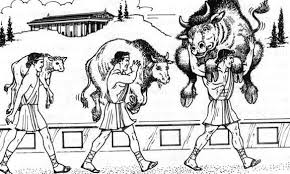 A. A lot of Bull
B. Going to get messy really soon
C. Milo of Croton
D. All of the above
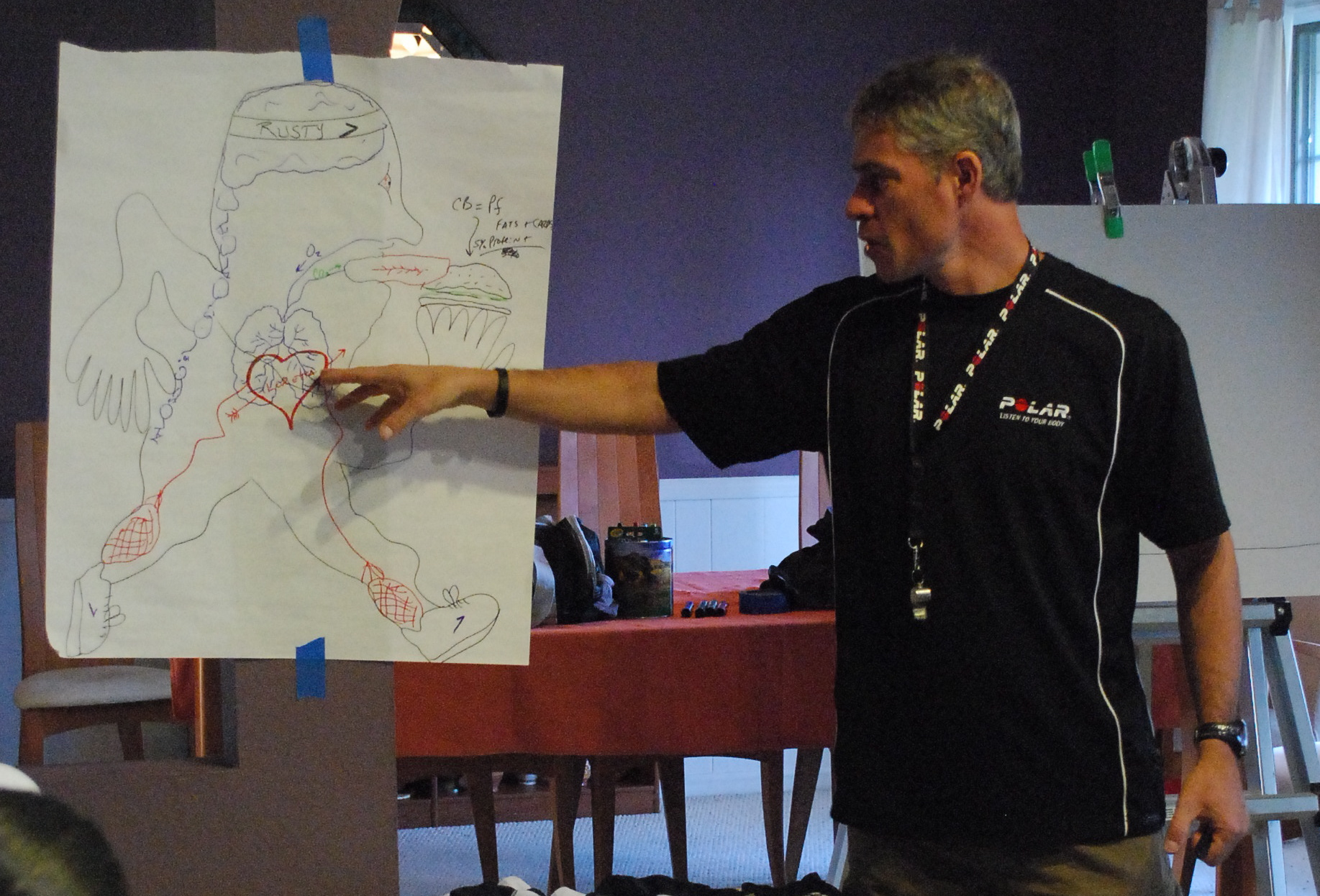 Remember this guy?
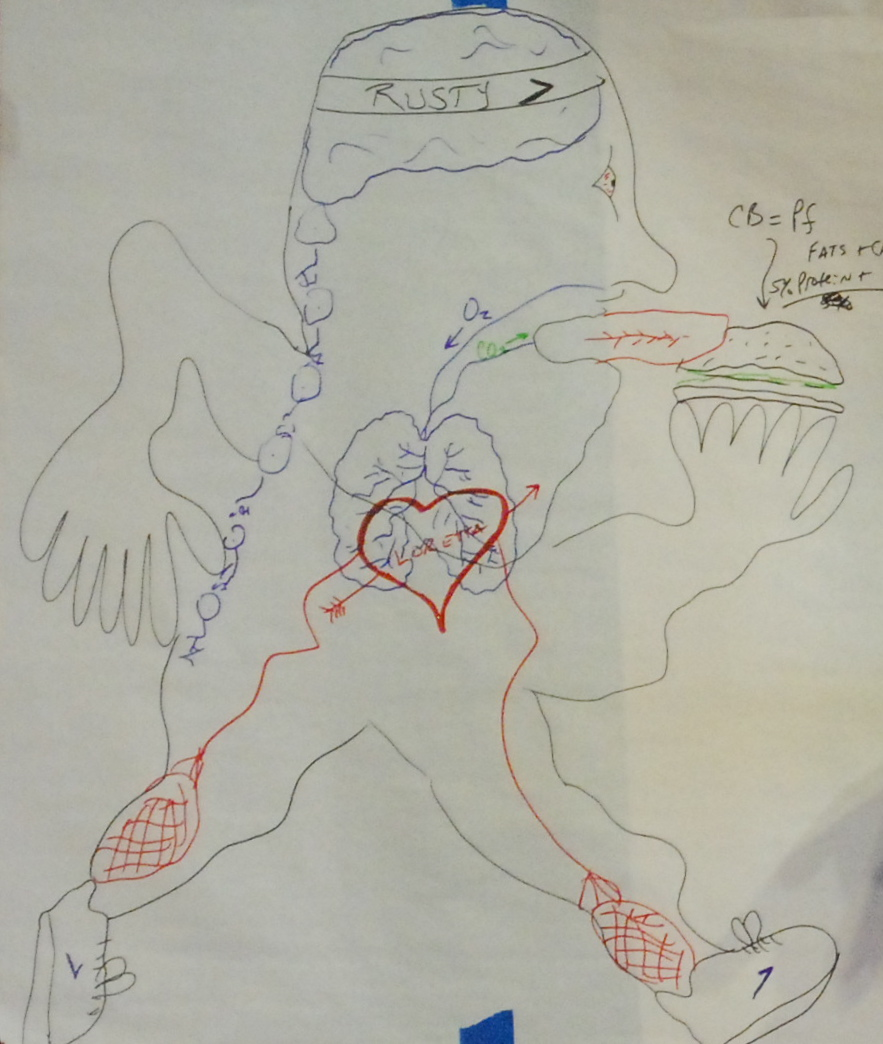 This is YOU racewalking, burning fats, carbs. and protein, in association with OXYGEN, for energy.
Although there are a number of different metabolic pathways to turn food into energy…
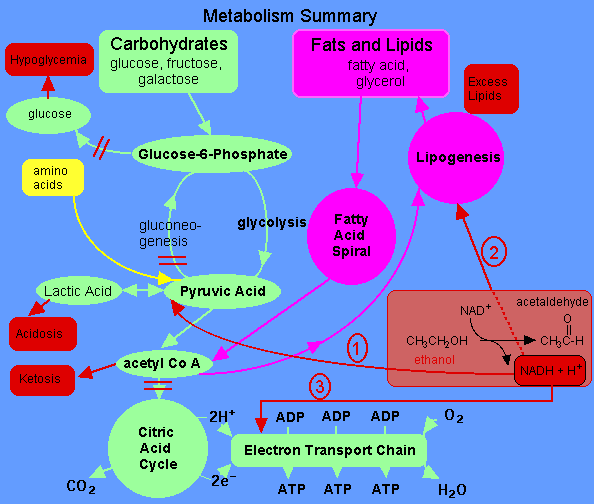 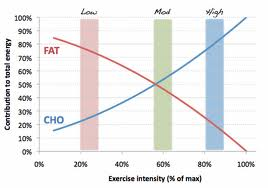 …and your body will find a way to get the job done, one way or another, some fuel sources and metabolic pathways are better than others.
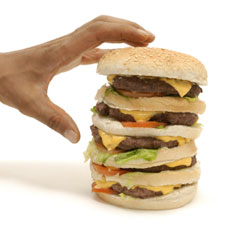 Fats have a bit of a bad reputation, but they are high in energy (9 calories/gram vs. 4 each for protein and carbs.,) plentiful in the body (!) and “clean burning,” breaking down into energy (ATP), and easily exhaled carbon dioxide and water vapor when burned.
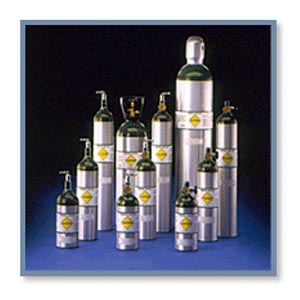 The main downside to using fat as a fuel source for exercise is that it requires a lot of oxygen to burn fat, so although it works well for long, slow training and racing, fat is not an effective fuel source for high-speed training or racing.
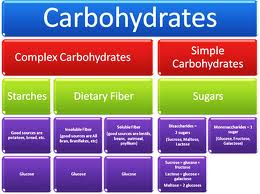 Carbs. are another great fuel source that, unlike fats, are able to be used effectively whether going long or short, slow or fast.
The downside to carbohydrate/glucose
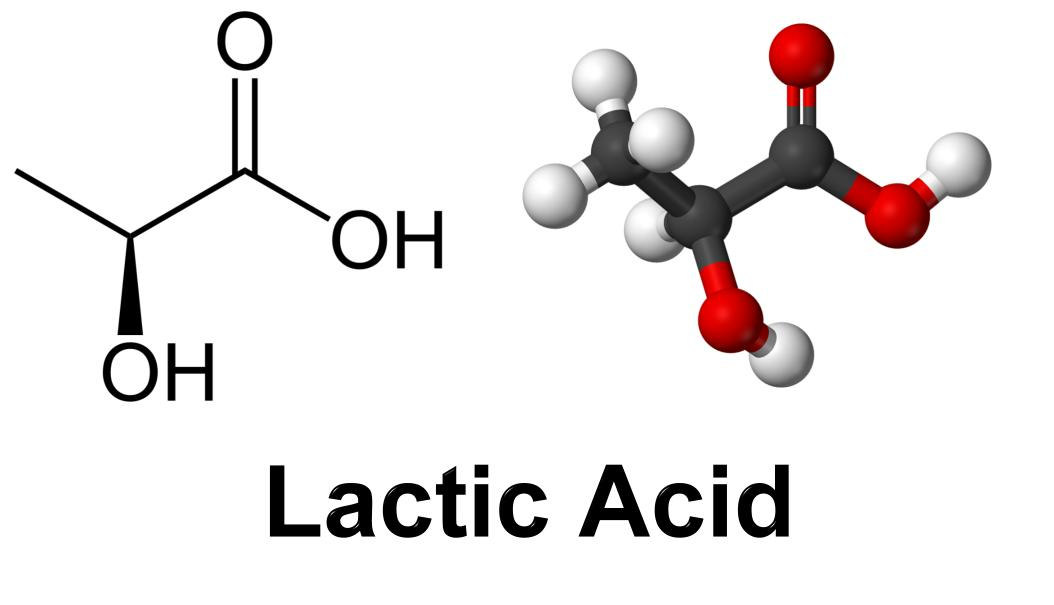 The downside to using carbohydrates/glucose as a fuel source is that lactic acid is produced as a byproduct. Although lactate/lactic acid can be used as a fuel for exercise, it is acidic and can inhibit muscle contractions if too much of it accumulates in the muscles.
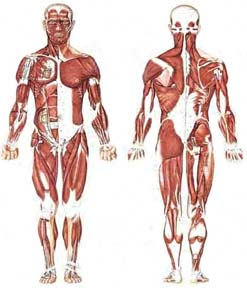 Slow-twitch muscle fibers tend to burn fat, and as a result don’t produce much lactic acid; Fast-twitch fibers tend to burn carbohydrates/glucose. They contract more quickly and powerfully than slow-twitch fibers, but they produce lots of fatiguing lactic acid as a byproduct.
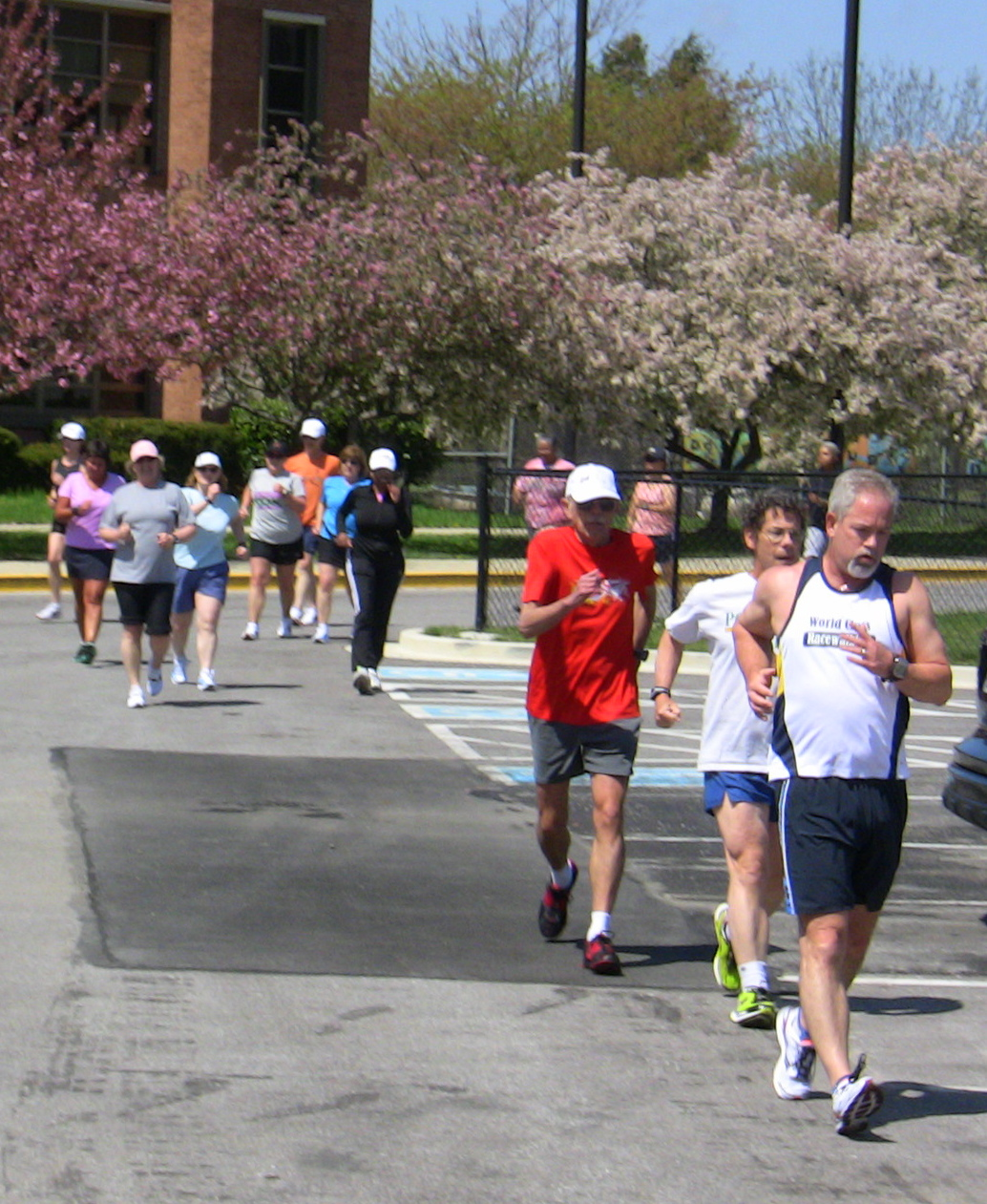 The bulk of race-walk training should be easy to moderate paced distance work, with a sprinkling of faster threshold work and high-end speed work.
The Training Pyramid
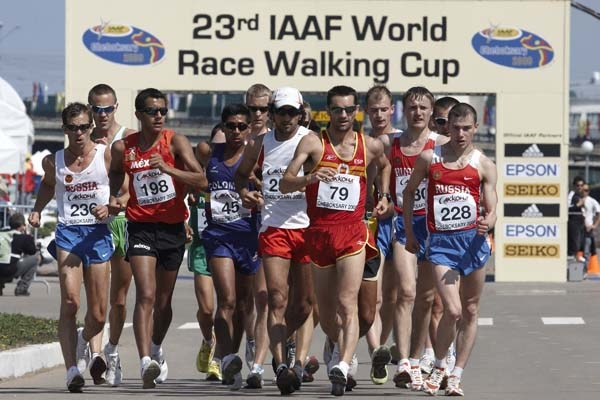 As endurance athletes, racewalkers must pile on the miles to train their “Type IIA” fibers to work oxidatively, like slow-twitch fibers. Too much speedwork can make the muscles work glycolytically, resulting in excessive lactate production and  fatigue.  Endurance work also builds a stronger heart, develops lots of capillaries and boosts hemoglobin levels to supply more oxygen to the working muscles.
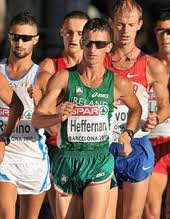 Faster training should take the form of very short, very fast “economy” work, mainly for technique development, and longer, more moderately paced “lactate threshold” training to hone racing speed.
Cadence, heart rate, % of VO2 max, rating of perceived exertion (RPE), speed and lactate levels can all be used to measure intensity. In our 3 x 8:00 test we use heart rate because it is an easy to measure and accurate gauge of intensity.
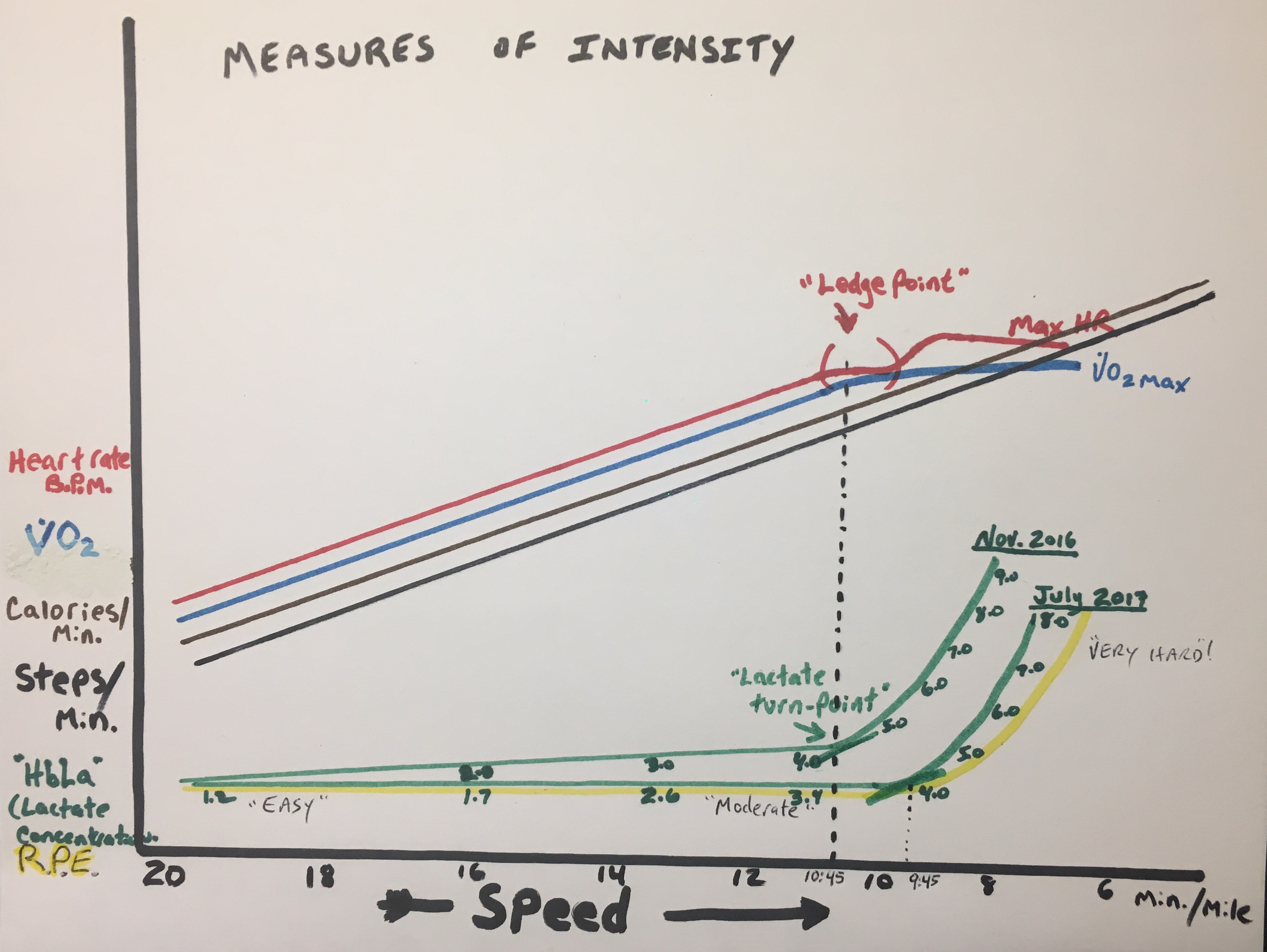 There’s a lot going on in this one... As you walk faster, cadence, caloric consumption, heart rate and oxygen consumption rise steadily. At a certain point you can’t take in and process any more oxygen, so VO2 levels off as does heart rate. This leveling off causes lactate levels to rise. This point is known as the lactate threshold.
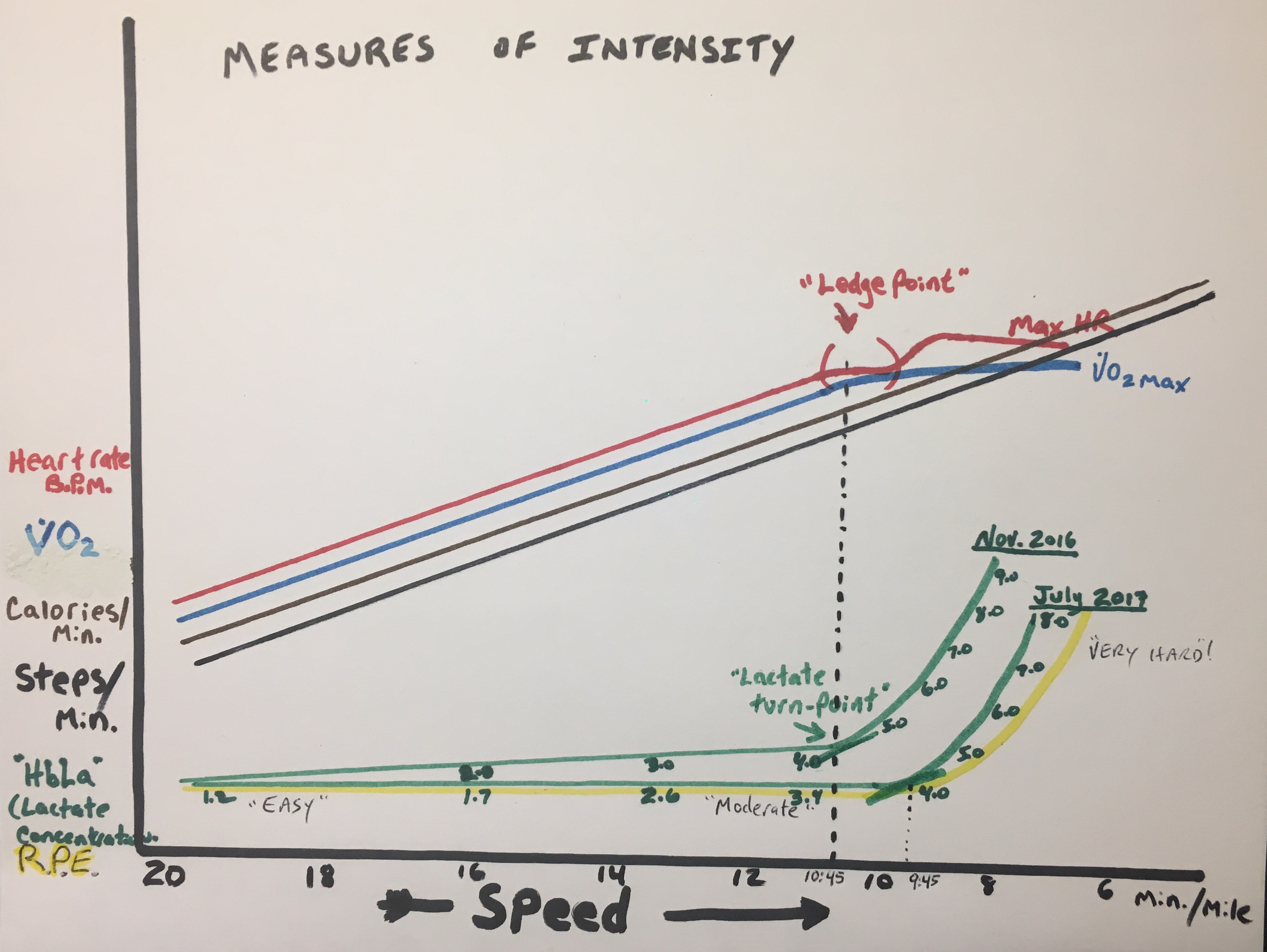 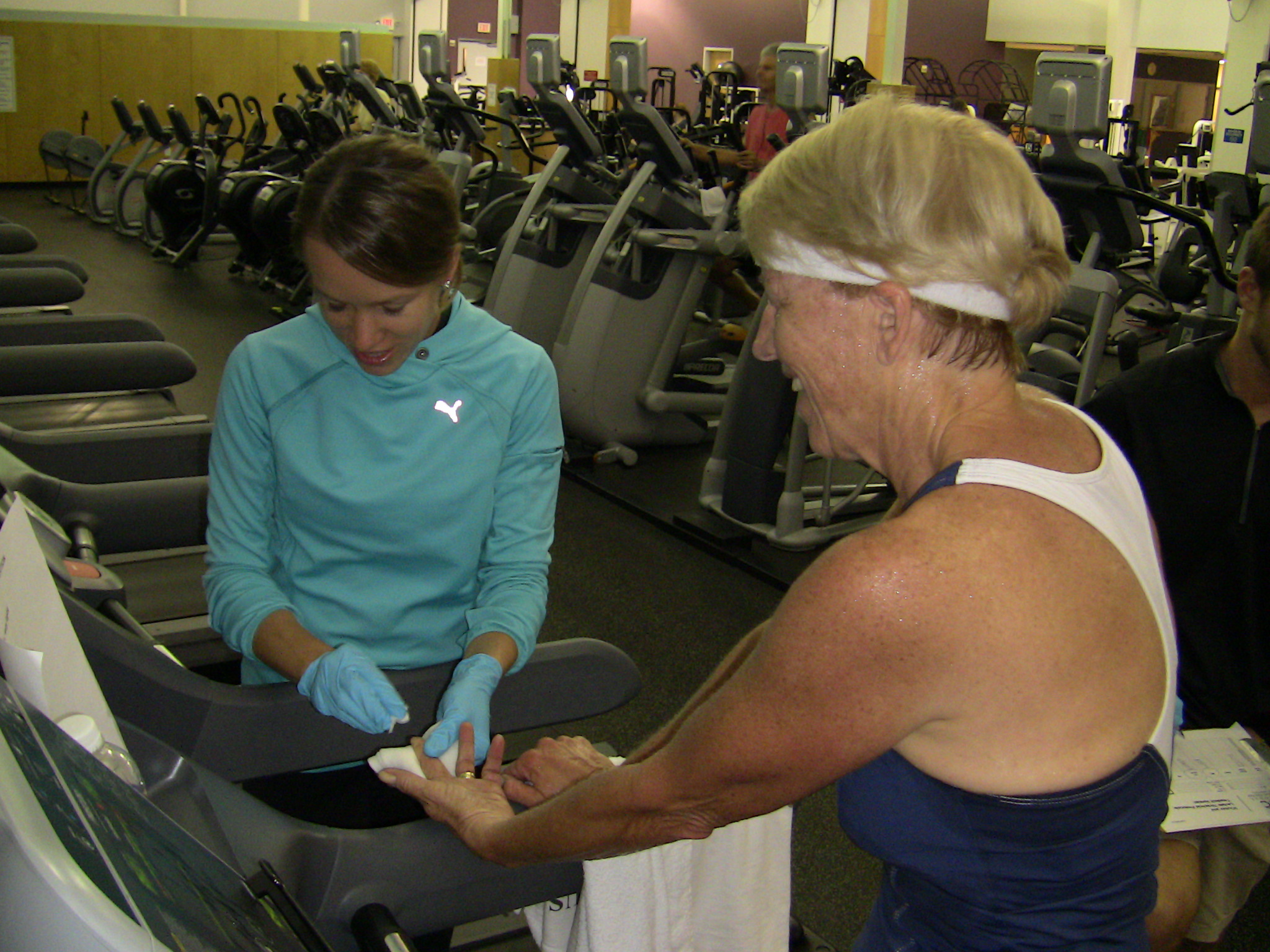 Blood lactate testing gives very accurate results…
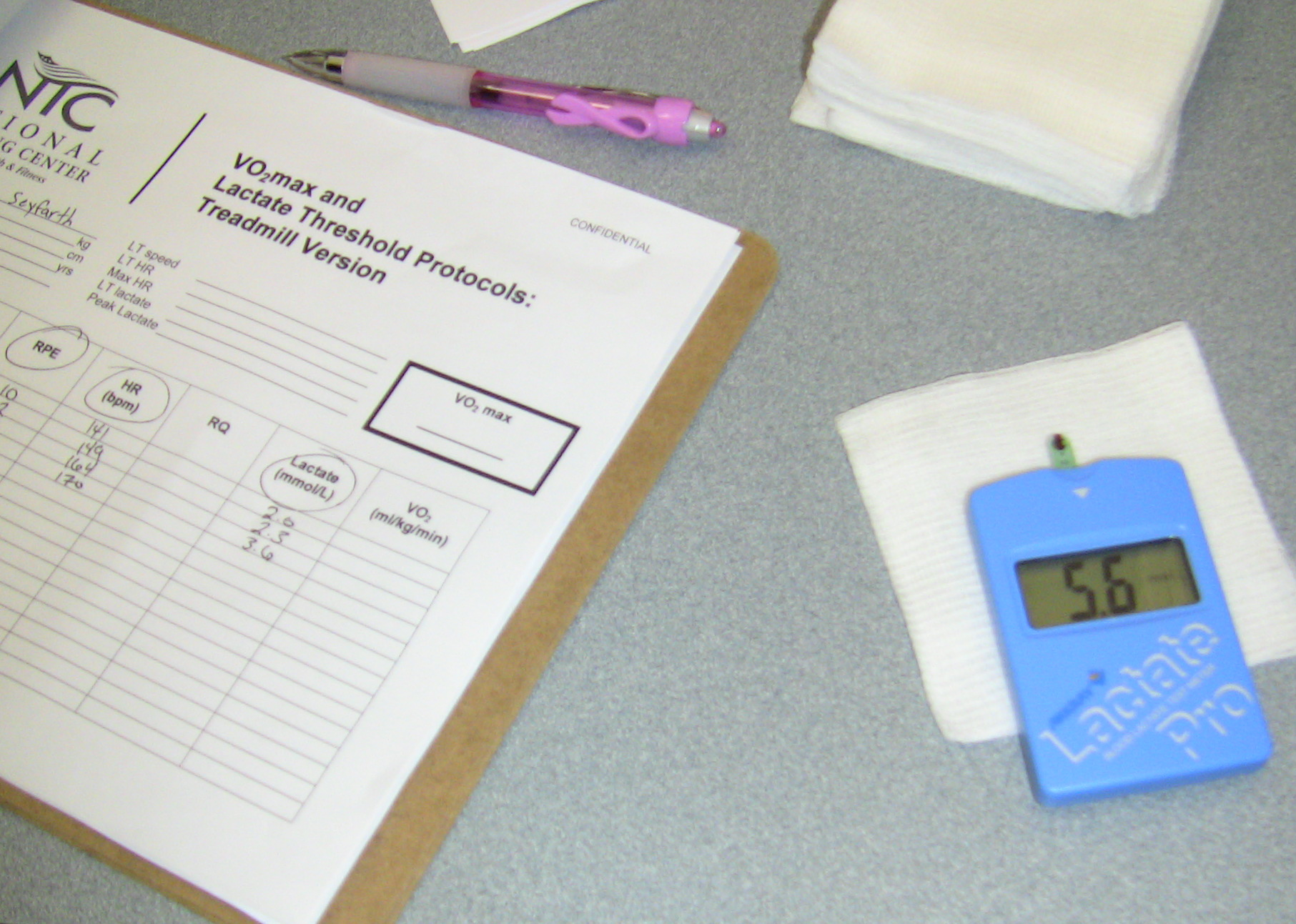 …but true lactate testing is very difficult to perform on more than one or two people at a time.
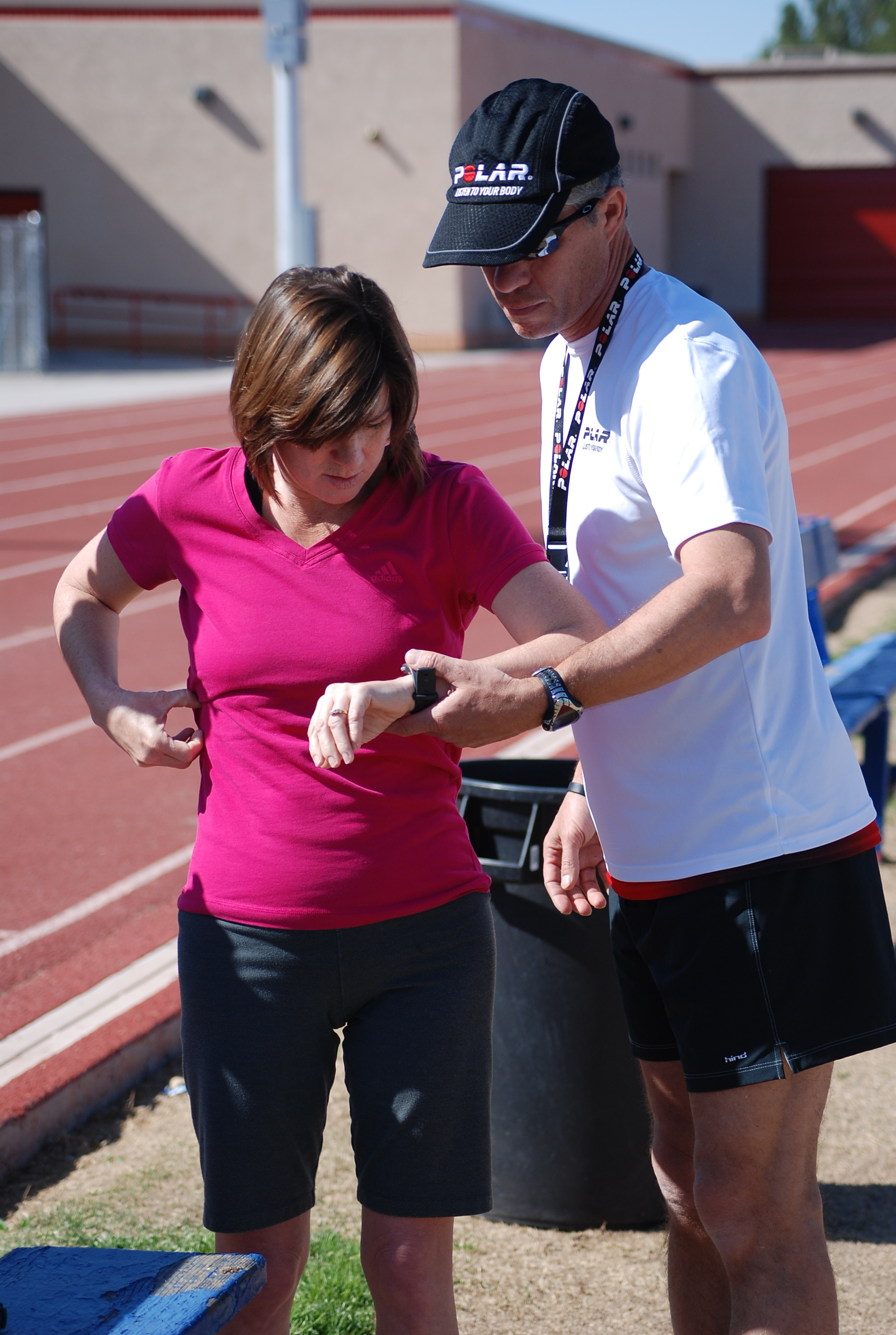 Hence our heart rate field test. Since lactate and heart rate (as well as VO2 max and other physiological variables) are closely linked, changes in heart rate can give a good idea what’s going on inside.
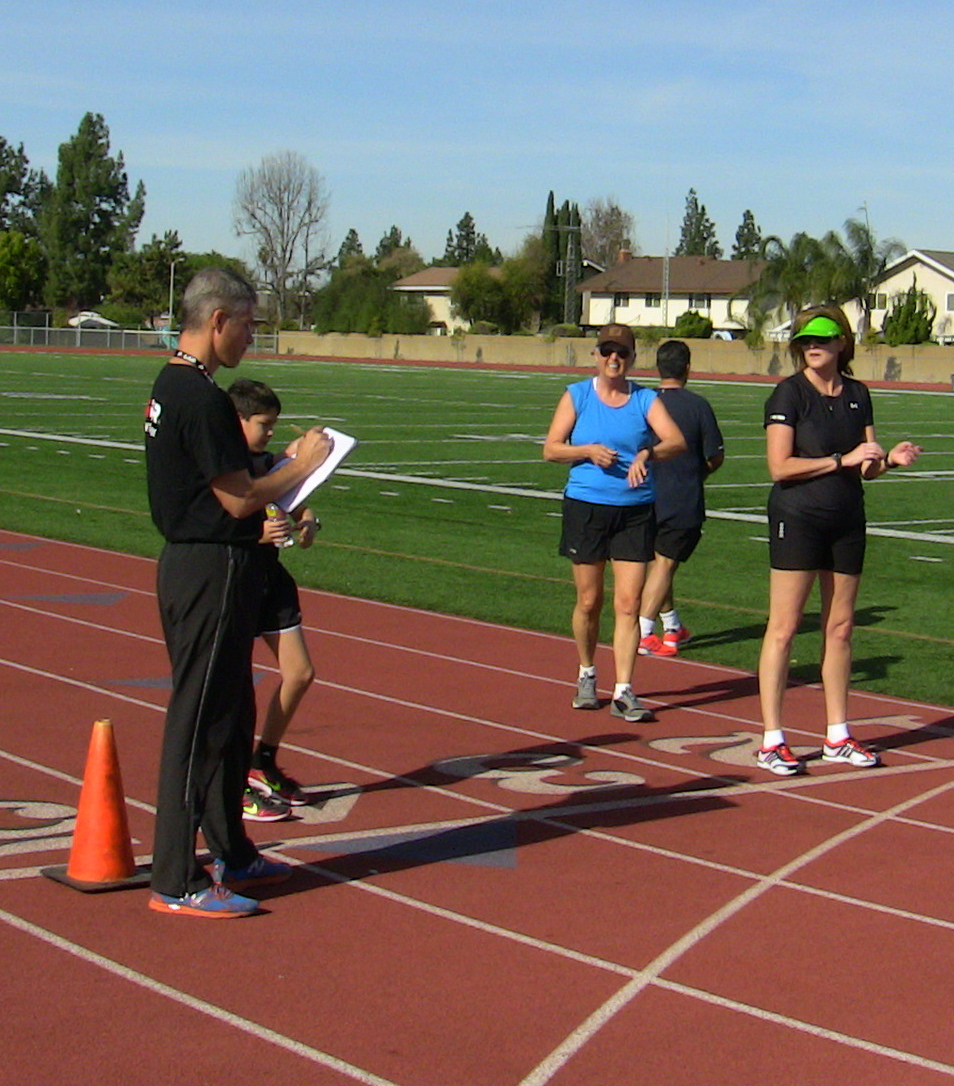 The 3 x 8:00 test is a reasonably accurate way of determining both lactate threshold and maximum heart rates, as long as the athlete is able to push heart rate to about 90% of maximum.
Results!
The results were mixed, but most of the group were able to get their heart rates high enough to be able to find threshold and maximum heart rates. We went over some of the results during the review session, so you have an idea how we got here. I’ve calculated  all of the zone for you in the tables on the next two slides.
Threshold Test Results
OK. Now what do I do with it?!
Knowing your maximum heart rate allows you to gauge the intensity of your training in an objective way. Although you may have seen formulas for determining maximum heart rate (220 – age = MHR; 185 – ½ age = MHR; etc.) these are based on population averages, not on what YOUR heart is doing! By using the numbers derived from the test you have a much more accurate way of using heart rate to gauge the intensity of your training.
Your training will consist of different workouts done at different intensities.
Some days will be very easy recovery days at 60-70% of maximum heart rate (MHR); other days will be harder. Harder workouts will consist of endurance workouts at 65-75% of MHR; “long sub-threshold” workouts at 80-85%; “tempo” walks at 85%; threshold intervals at 90-92%; VO2 max intervals at 95-98%; and economy intervals that are very fast, but too short (15 to 60 seconds) for the heart to fully respond, so heart rates may only jump to 85% or so before the interval ends.
The Training Pyramid
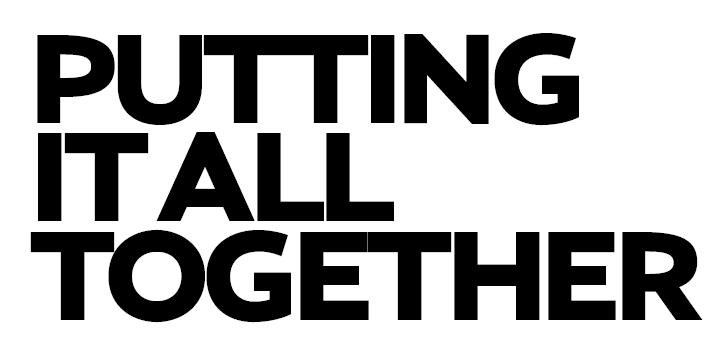 5k training with a recent best of 35:00 and a goal of 33:45
10k training with a recent best of 1:12:30 and a goal of 1:10
Half-marathon training with a best of 2:30 and a goal of 2:25
Marathon training with a best of 6:00 and a goal of 5:50
And now, finally…
The Big Secret:
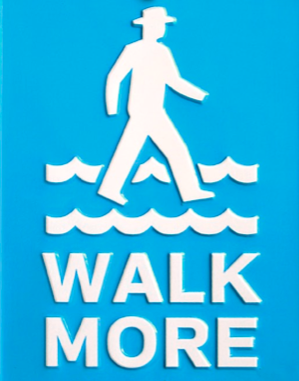